A Physician-Focused Guide to Applying Modifiers Correctly
Mikki Fazzio, RHIT, CCS, Principal Content Integrity Consultant
Disclaimer StatementThis presentation was current at the time it was published or provided via the web and is designed to provide accurate and authoritative information regarding the subject matter covered. The information provided is only intended to be a general overview with the understanding that neither the presenter nor the event sponsor is engaged in rendering specific coding advice. It is not intended to take the place of either the written policies or regulations. We encourage participants to review the specific regulations and other interpretive materials, as necessary. All CPT® codes are trademarked by the American Medical Association (AMA) and all revenue codes are copyrighted by the American Hospital Association (AHA).
Brief Facts on Modifiers
Evaluation and Management (E/M) Modifiers
Anatomic Modifiers
Discontinued or Reduced Services Modifiers
Separate, Distinct Service Modifiers
Repeat Procedures Modifiers
Return to Surgery and Increased Services Modifiers
Newer Modifiers
Questions
Brief Facts on Modifiers
Brief Facts on Modifiers
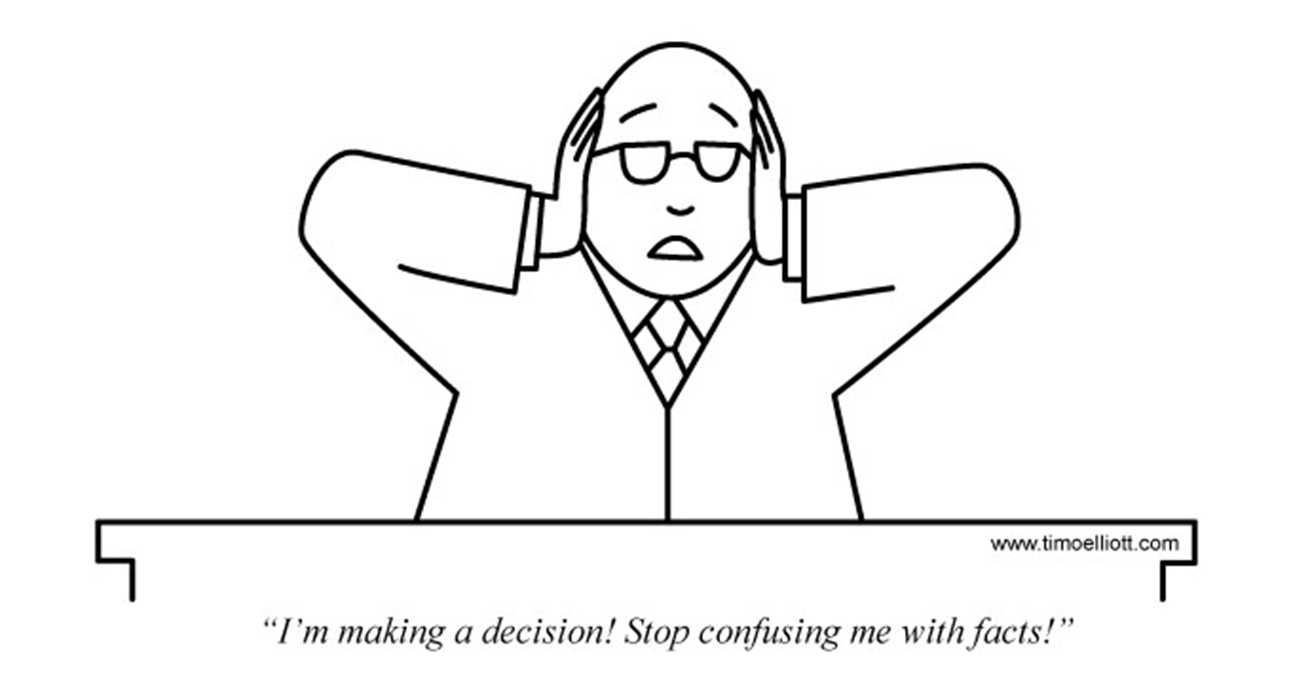 Rules for assigning modifiers vary from payer to payer and between the different Medicare Administrative Contractors (MACs) 

Modifier usage does not guarantee payment
Certain modifiers can be used to override National Correct Coding Initiative (NCCI) edits [aka Procedure to Procedure (PTP) edits]


Use of certain modifiers will impact reimbursement. Use of “informational” modifiers will provide information that will ease claim processing to avoid delays.
[Speaker Notes: NCCI and PTP edits indicate that two codes generally can’t be reported together. Certain modifiers help to bypass these edits which I’ll show in the next slide.]
Brief Facts on Modifiers
Modifiers that are NCCI Eligible
Anatomic modifiers: E1-E4, FA, F1-F9, TA, T1-T9, LT, RT, LC, LD, RC, LM, RI

Global surgery modifiers: 24, 25, 57, 58, 78, 79

Other modifiers: 27, 59, 91, XE, XS, XP, XU
[Speaker Notes: modifiers that may be used under apropriate clinical circumstances to bypass an NCCI PTP edit include…

It’s very important that NCCI PTP-associated modifiers only be used when appropriate. In general, these circumstances relate to separate patient encounters, separate anatomic sites, or separate specimens.

We’re not going to cover all of these today- a couple of these are only for facility use- we will cover most. I just wanted to give you the full list.]
Evaluation and Management (E/M) Modifiers
Evaluation and Management (E/M) Modifiers
Modifier 24
Unrelated Evaluation and Management Service by the Same Physician or Other Qualified Health Care Professional During a Postoperative Period
Service must be unrelated to the surgery (Diagnosis code selection is critical!)
Service must be provided within the global postoperative period 
Service must be provided by the same physician/QHP who performed the surgery 	
Providers in the same group practice with the same specialty code and tax identification number are considered as the same provider in the context of reporting modifier 24)

Modifier 24 does not affect actual payment amount, only affects whether claim will be paid or denied.
CMS only allows modifier 24 with E/M and eye examination codes.
[Speaker Notes: The physician may need to indicate that an E&M service was performed during a postoperative period for reasons unrelated to the original procedure. This modifier is attached to that specific E&M service code. Not going to use this if patient is coming in for a complication of surgery or infection related to the surgery, removal of sutures, or other wound treatment… that’s all part of your surgical package. 

Diagnosis code is critical since it should be unrelated, but there is the event where you may have the same dx code if the same problem occurs at a different anatomical site. That should be specified in the documentation.

Post operative period- This is the global period or global days.  For major surgeries (90 day global period), global days start the day prior to the surgery, count the day of surgery, then count 90 days after surgery. For minor surgeries, count the day of the procedure then the appropriate number of days following surgery. (ex. Global days of 10. Surgery is day zero, then ten days) For information about global days: CMS’s Resource Based relative value scale, also published yearly  in AMA’s Medicare RBRVS: The physician’s guide. So if you’re no longer in the surgical period then this modifier is not needed. 


Diagnosis code selection is critical when indicating the reason for the E&M service. Must be unrelated. If the dx code for the E/M service doesn’t clearly support that the visit was unrelated to the initial surgery, it may be necessary to submit additional documentation. Doctor notes more details about visit and why it’s not related. 

For information about global days: CMS’s Resource Based relative value scale, also published yearly  in AMA’s Medicare RBRVS: The physician’s guide]
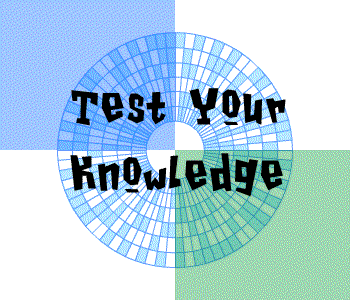 Evaluation and Management (E/M) Modifiers
Clinical Coding Example- Modifier 24
Patient underwent an arthroscopic meniscus repair using a suture technique. CPT 29883, Arthroscopy, knee, surgical; with meniscus repair (medial and lateral) was reported and submitted on the claim. The global period for this procedure is 90 days for most insurance carriers. 
Three weeks later (within that 90-day period) the patient returned for a follow up with the surgeon but indicated that now he was experiencing pain in his right shoulder due to a recent fall. 
The surgeon provided an expanded-problem-focused history and examination and low-level decision making. It was determined that the shoulder was sprained, and treatment was provided. The surgeon also examined his knee and determined it was healing properly. 

Surgeon should report the appropriate E&M code with modifier 24 appended.
[Speaker Notes: Without the modifier, the payer may consider this visit as part of the surgical global package which would lead to it being denied.]
Evaluation and Management (E/M) Modifiers
Modifier 25
Significant, Separately Identifiable Evaluation and Management Service by the Same Physician or Other Qualified Health Care Professional on the Same Day of the Procedure or Other Service
Only used when a significant, separately identifiable E/M service is rendered on the same date of service as another procedure with a global-fee period.
E/M service provided must be above and beyond the usual preoperative and postoperative work of the procedure
The need for a separate E/M service may be prompted by a symptom, complaint, problem or circumstance that may or may not be related to the procedure
The record must document the presence of a distinct problem that goes “above and beyond” usual work required for the procedure
Not restricted to any level of E/M service
[Speaker Notes: Used to indicate that on the day a procedure or service identified by a CPT code was performed, the patient’s condition required a significant, separately identifiable E/M service above and beyond the other service provided or beyond the usual preoperative and postoperative care associated with the procedure that was performed. 

Second bullet-  a different diagnosis as the original diagnosis may not be required to report the E/M service on the same date with the modifier 25.  So the procedure and the E/M may have the same diagnosis code associated to it. This was clarified by the AMA because there are cases where you are only reporting modifier 25 because you are going above and beyond the usual work for the procedure, not because you are tending to a different issue,  so in that case the diagnosis would be the same. An example of going above and beyond the usual work would be  if a patient comes in for a scalp laceration and before suturing the laceration the physician performs a neurological examination and a comprehensive history/exam. So for this instance the physician could report the code for the procedure as well as an E/M with mod. 25

Third bullet- So  the main thing you want to ask is why is this patient being seen? Are there signs, symptoms, conditions that must be addressed before deciding to perform a procedure or service?  If yes, then that E/M might be medically necessary with modifier 25. And again, this can be related to the procedure or not. 

What happens if you do not append modifier 25 to an E/M service and you report a procedure/service with the E/M service? It would be likely that it would either be denied (even if you have a different diagnosis for each service), or the insurance would pay for the lesser of the two services and bundle the services.]
Evaluation and Management (E/M) Modifiers
Modifier 25
Modifier 25 is NOT Used For:
An E/M service that resulted in a decision to perform major surgery (See modifier 57). 
Significant, separately identifiable non-E/M services (See modifier 59).
Services that do not meet appropriate guidelines for reporting an E/M service. (Ex. To report code 99203 three of the key components (history, examination, and MDM) of the CPT description must be met and supported in the documentation. 
 Some services being submitted to commercial payers. Some payer policies differ from Medicare and may not allow separate payment for additional services reported with modifier 25.
[Speaker Notes: Services that do not meet appropriate guidelines for reporting an E/M service. (Ex. To report code 99203 three of the key components (history, examination, and MDM) of the CPT description must be met and supported in the documentation.  So do not use automatically if two different diagnoses are present.  The E/M key components must be met. 



Be careful when dealing with commercial payers… this is one modifier where we tend to see differences between payers and medicare policies. Many payers believe that modifier 25 is over used and abused. This modifier has been on the Office of Inspector General (OIG) watch list and has triggered many provider audits for high use and mis use. So just use caution when reporting this  esp. when reporting minor procedures. The documentation must show that the E/M service goes above and beyond usual care for this type of procedure.]
Evaluation and Management (E/M) Modifiers
Modifier 25
Significant, separately identifiable E/M service exceptions for professional claims:

When billing for dialysis services, documentation must indicate that the service was unrelated and could not be performed during dialysis
When billing for preoperative critical care services, diagnosis must be unrelated to the procedure
MACs may require a 100% review of a physician’s claims if determination is made of a higher-than-normal use of modifier 25
[Speaker Notes: So if the E/M service is related to the renal failure (hypertension, fluid overload, uremia, electrolyte imbalance) or any E/M service related to the dialysis procedure performed on the same date of service as the dialysis procedure should NOT be reported separately, even if performed on a separate patient encounter that day. So if you report a modifier 25 on this day make sure that the documentation explicitly states that it was not related to the renal failure or dialysis. 

When pre operative critical care codes are reported on the date of the procedure, the diagnosis must support that the service is unrelated to the performance of the procedure. If the diagnosis for the critical care services is unrelated to the specific anatomic injury or general surgical procedure performed, this is sufficient

Again, this is something payers are scrutinizing.. They may see that one physician in a group uses it more than others and that may raise a red flag, or they may see that there’s a higher percentage than they deem “normal” use]
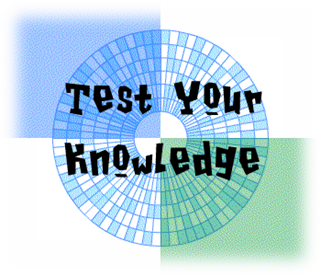 Evaluation and Management (E/M) Modifiers
Modifier 25
Example: Preventative Medicine Service
An established patient sees her gynecologist for an annual well-woman examination. The physician performs and documents a comprehensive review of systems, history, and examination. Counseling is provided and appropriate laboratory tests are ordered. During the encounter, the patient asks for renewal of the prescription for her anti-allergy medication. The physician did not obtain a history of the patient’s allergy problem, but gave her a script for her medication.

Physician reports code 99395, Periodic comprehensive preventative medicine

Should modifier 25 be used?
No. Because the request for allergy medication is considered incidental to the visit and the key components of a problem-oriented E/M service related to the medication was not performed, a problem-oriented E/M service code would not be warranted.
[Speaker Notes: For preventative medicine services you really need to make sure that a separate issue is being addressed that requires significant additional work to perform the key components of an E/M service.  So let’s look at an preventative medicine example where modifier 25 would be appropriate.]
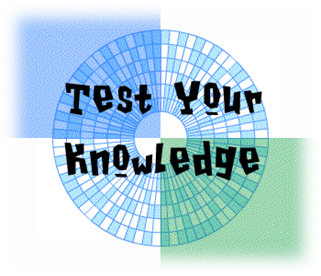 Evaluation and Management (E/M) Modifiers
Modifier 25
A patient visits his family physician for an annual check up. The physician performs and documents a comprehensive ROS, history, and multi-system exam. Counseling is provided and laboratory tests are ordered. During the encounter, the patient complains of bilateral knee pain and swelling after falling the previous day. The physician examines both knees and finds that they are swollen. He obtains a history of the problem, gives a prescription for a nonsteroidal anti-inflammatory drug, and asked patient to return in two weeks for follow up visit. He spent 15 minutes on this problem. 
Physician reports:
 99396, Periodic comprehensive preventative medicine 
			and 
 99212-25, Office or other outpatient visit for the evaluation and management of an established patient, which requires a medically appropriate history and/or examination and straightforward medical decision making. When using time for code selection, 10-19 minutes of total time is spent on the date of the encounter
[Speaker Notes: B/c there was extra work for the physician and he spent more time obtaining history of the problem and examining the problem focused area and providing straightforward MDM for the knee problem, it is appropriate to provide preventative care and problem oriented care in the same visit.]
Anatomic Modifiers
Anatomic Modifiers
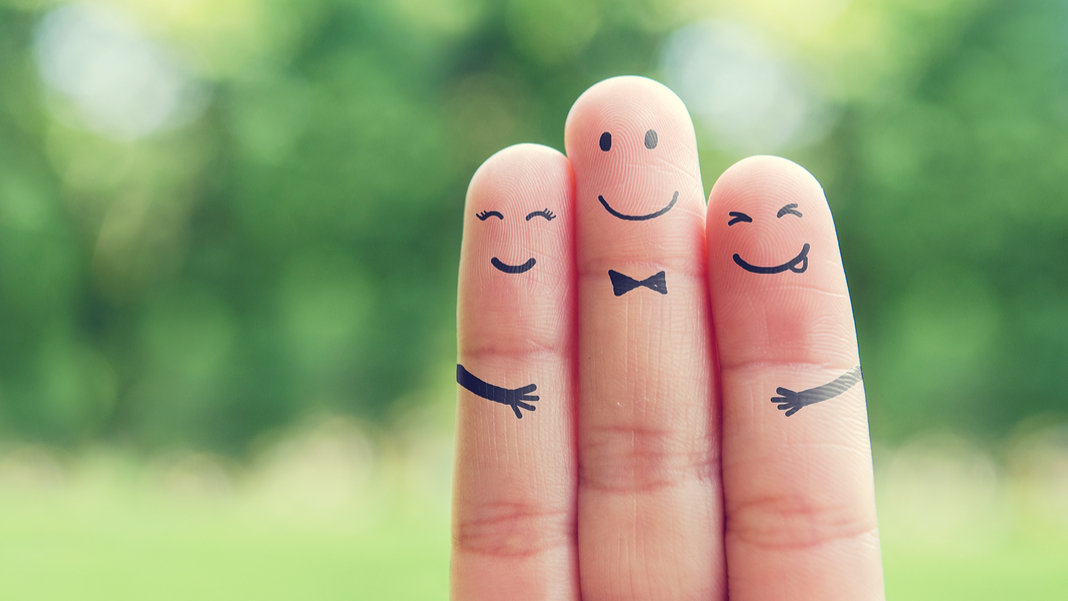 Finger Modifiers
FA – Left hand, thumb		F5 – Right hand, thumb
F1 – Left hand, second digit	F6 – Right hand, second digit
F2 – Left hand, third digit	F7 – Right hand, third digit
F3 – Left hand, fourth digit	F8 – Right hand, fourth digit
F4 – Left hand, fifth digit	F9 – Right hand, fifth digit
[Speaker Notes: we see a difference in coding guidance and payers here. Coding guidance  says not to use modifier since it’s stated in the code definition but some payers want the modifier regardless. So check with your payer. You can push back here and say coding guidance does not support modifier usage in these circumstances but ultimately it will be on the payer to decide.]
Anatomic Modifiers
Toe Modifiers
TA – Left foot, great toe		T5 – Right foot, great toe
T1 – Left foot, second digit	T6 – Right foot, second digit
T2 – Left foot, third digit	T7 – Right foot, third digit
T3 – Left foot, fourth digit	T8 – Right foot, fourth digit
T4 – Left foot, fifth digit		T9 – Right foot, fifth digit
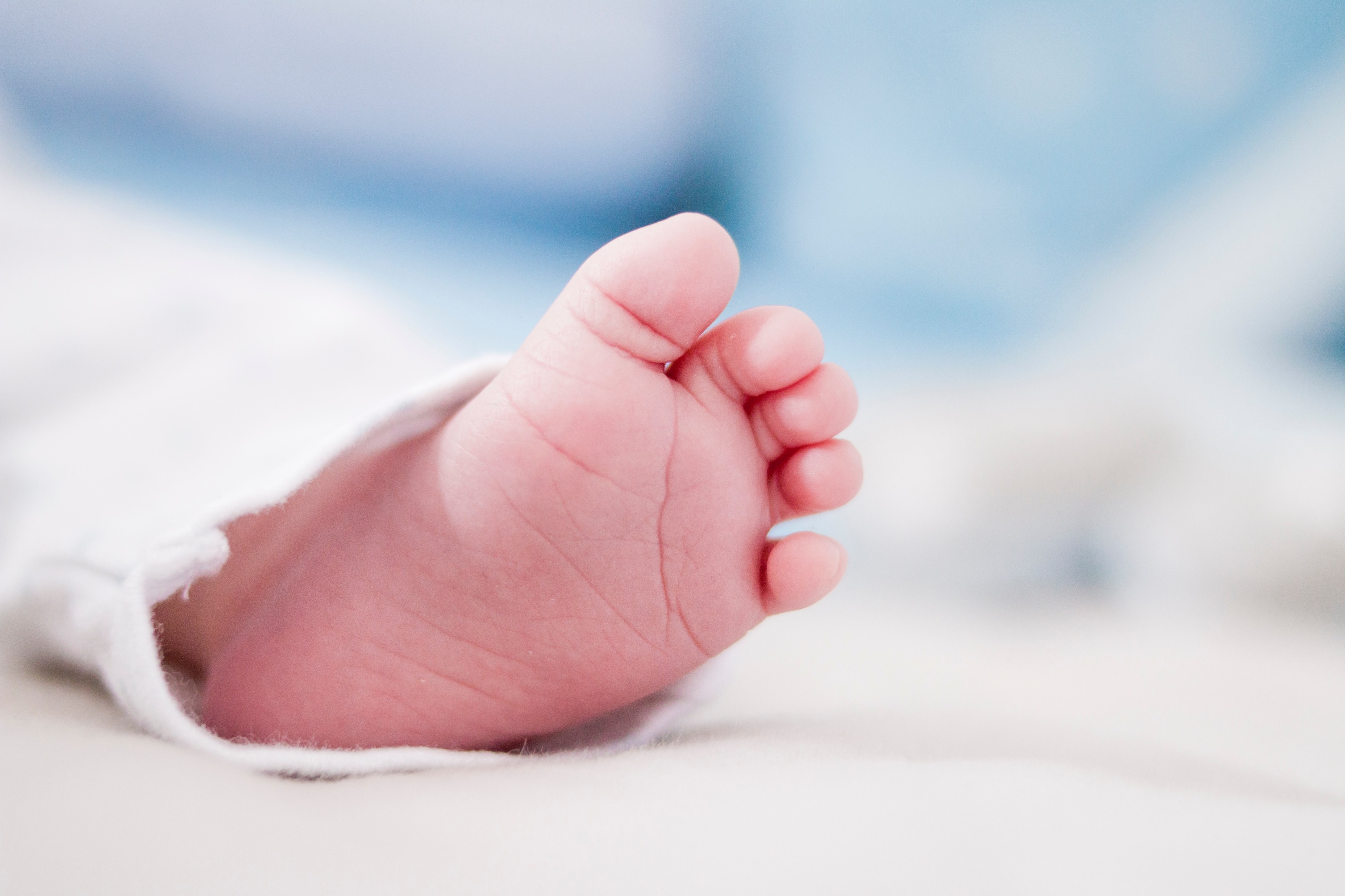 Anatomic Modifiers
Eyelid Modifiers
E1 – Upper left, eyelid
E2 – Lower left, eyelid
E3 – Upper right, eyelid
E4 – Lower right, eyelid
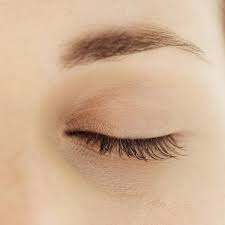 Anatomic Modifiers
Coronary Artery Modifiers
LC – Left circumflex coronary artery
LD – Left anterior descending coronary artery
LM – Left main coronary artery
RC – Right coronary artery
RI – Ramus intermedius coronary artery
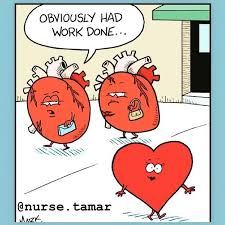 Anatomic Modifiers
Informational modifiers; some third party payers require
If code description includes a paired organ site (ears, eyes, lungs, ovaries), but procedure is performed on only one side, RT, Right Side or LT, Left Side modifiers are appropriate
The appropriate modifier for an anatomic site is preferred over a general RT or LT modifier. 
Example: If a procedure of the upper left eyelid was performed, modifier E1 should be appended rather than LT
When code description specifies that procedure is performed on an eyelid, digit, or coronary artery, anatomical modifiers are appropriate.
[Speaker Notes: These are informational only but were added to streamline claims processing so that there wouldn’t be a need to request additional documentation to avoid duplicate or other inappropriate billing. 

Some third party payers require these modifiers.]
Anatomic Modifiers
Do not use if the code description of the code indicates that the procedure applies to different body parts. 
Example: 12001, Simple repair of superficial wounds of scalp, neck, axillae, external genitalia, trunk and/or extremities (including hands and feet); 2.5 cm or less
Do not use if the code description indicates multiple extremities
Example: 95861, Needle electromyography; 2 extremities with or without related paraspinal areas. 
Do not use for unlisted procedures
Do not use for radiological supervision and interpretation codes
[Speaker Notes: Unlisted codes do not report specific procedures; therefore modifiers should not be appended


Most S&I codes are already separated into unilateral and bilateral where appropriate






Multiple payers do not use these modifiers as intended – Don’t be afraid to push back on payers that are asking for modifiers that violate correct coding principles]
Anatomic Modifiers
Modifier 50
Bilateral
If code descriptor states that the procedure is “unilateral” or “bilateral” then modifier 50 is not necessary unless the description does not match what was performed. 
Example: If procedure is performed bilaterally, but code descriptor says “unilateral,” modifier 50 would be appended. (If procedure is performed unilaterally, but bilateral is stated in code description, see modifier 52 for reduced services) 
If code descriptor states “unilateral or bilateral,” modifier 50 is not necessary. 
Example: 92081, Visual field examination, unilateral or bilateral, with interpretation and report; limited examination. Modifier 50 would NOT be appropriate on this code.
Breaking up procedures that state “bilateral” in the code description and coding them individually for each side when they were performed during the same session is against the NCCI guidelines and incorrect coding from a CPT perspective.
[Speaker Notes: This should not be appended to procedures for midline organs like the bladder, uterus, esophagus, or nasal septum. 


Breaking up procedures that state bilateral in the code description and coding them as two unilateral procedures is against the NICCI guidelines and incorrect coding from a CPT perspective.

Medicare Physician Fee Schedule bilateral indicator – This is a PAYMENT indicator and not necessarily an indicator of where modifier -50 is appropriate but sometimes it can be.  For example, unlisted hysteroscopy procedure, uterus (58579) has a bilateral indicator of 1 which means that “ modifier 50 can be appropriate” although modifier -50 is clearly not appropriate in this case. You won’t use modifier 50 with your bilateral surgery indicators that indicate that 50 is not appropriate such indicator 9 which indicates that the bilateral concept doesn’t apply (used for an office visit). 


Another thing to note about mod 50. If more than one  bilateral procedure is performed, make sure to adjust the number of units to reflect the number of procedures and it’s also recommended to add an anatomical modifier with the 50 to show that the additional services are not duplicates. 


For modifier 50- medicare and most payers will pay at 150%]
Discontinued or Reduced Services Modifiers
Discontinued or Reduced Services Modifiers
Modifier 52
Reduced Services
Used when a service that doesn’t require anesthesia is discontinued or partially reduced at the discretion of the physician or QHP. 
Used when the procedure performed is less than the requirements of the code description and no alternate code exists. (Ex. One-view x-ray of ankle: 73600-52)
Documentation in record must state when the procedure was started, why the procedure was discontinued, and percentage of the procedure that was performed.
Some payers require a letter or statement and operative report indicating what was different about the procedure or service.
[Speaker Notes: Provides a way to report the report that the procedure was reduced without disturbing the identification of the actual service performed. 

Second bullet- ankle example.. If only one view was completed.]
Discontinued or Reduced Services Modifiers
Modifier 52
Medicare does not recognize for use with E/M services; If key component is missing, use 99499
Do not use when the patient has the inability to pay the full charge for the procedure (not used to extend discounts). 
Do not use for time-based procedure codes (Ex. 97110 represents 15 minutes of therapy time). 
Do not use to report a unilateral procedure when a code description states “unilateral or bilateral”
Do not use to describe a procedure done without contrast. 
Do not use to report the elective cancellation of a procedure. 
Do not use to report incomplete laboratory panel. Instead, code individual tests.
[Speaker Notes: If a key component is missing from an E/M service, or if the service cannot be supported with another E/M level or code, the service is reported with the unlisted E/M code 99499

Third bullet- time based procedure codes.. Look into this to explain

Unilateral or bilateral- descriptor says it covers either so you do not need to reduce the services. 

If the code describes a panel of tests such as code 80076 which is the hepatic function panel and one of the tests are not done.. Like the albumin test.. Then code all the tests done separately rather than adding the modifier 52

Another note about this modifier- CMS is not going to recognize this on PLA codes or add on codes.]
Discontinued or Reduced Services Modifiers
Modifier 53
Discontinued Procedure

Used when a procedure requiring anesthesia is terminated due to extenuating circumstances that threaten the wellbeing of the patient after the patient has been prepped and taken to the room where the procedure will be performed
For billing purposes, anesthesia includes:
Local, regional block(s)
Moderate sedation (conscious sedation)
Deep sedation
General anesthesia
Not used to report elective cancellation of a procedure prior to anesthesia induction and/or surgical preparation in the operating suite.
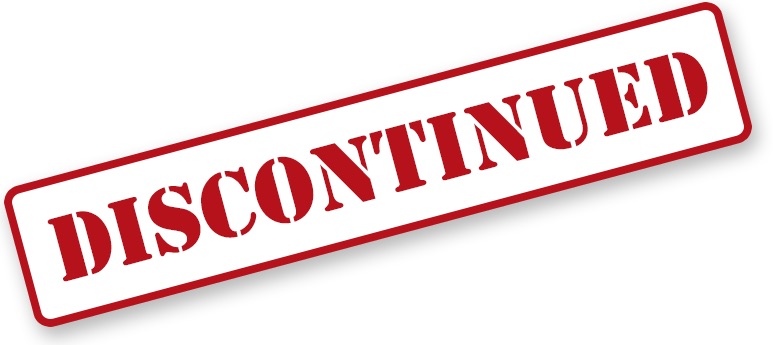 [Speaker Notes: First bullet- So modifier 53 would not be used in cases where the procedure does not require any type of anesthesia, like some radiology procedures or EKGs or device programming.]
Discontinued or Reduced Services Modifiers
Modifier 53
Do not assign to multiple procedures; only the first planned procedure should be reported
Do not assign to E/M codes
Do not assign when a laparoscopic or endoscopic procedure is converted to an open procedure
Do not assign when any type of procedure is converted to a more extensive procedure
Some payers require an operative report to determine payment.
[Speaker Notes: First bullet- So if the plan was for the patient to have multiple procedures while under anesthesia, you only want to report the first procedure that was planned with the modifier. Do not report the other procedures. 

Second- Same as modifier 52, not to be used with E/M

Third- You just code the open procedure

Fourth- you just code the more extensive procedure.

Fifth- an op report explaining what extent the procedure go ot.]
Separate, Distinct Service Modifiers
Separate, Distinct Service Modifiers
Modifier 59
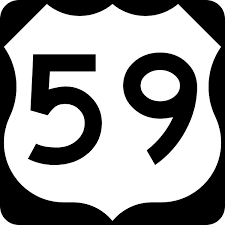 Distinct Procedural Service

Used to indicate that a procedure or service was distinct or independent from other non-E/M services performed the same day. 
Documentation must support a different session, different procedure or surgery, different site or organ system, separate incision/excision, separate lesion, or separate injury (or area of injury in extensive injuries) not normally encountered or performed on the same day by the same individual. 
If another already established, more descriptive modifier is appropriate it should be used rather than modifier 59.
Modifier 59 should only be used with non-E/M services (for E/M services, use modifier 25)
[Speaker Notes: First bullet- Used to indicate that the procedure being coded is not considered a component of another procedure. It’s used for services that are not normally reported together, but are appropriate under the circumstances. 

Second bullet- so for example if a patient has two separate operations on the same day. Or if they have one surgery session but on two different anatomic sites through two different incisions (that is not typically reported together).  Example: Patient has destruction of actinic keratosis of the back and a skin biopsy of the cheek. The skin biopsy may be separately coded with modifier 59 since the sites are different.]
Separate, Distinct Service Modifiers
Modifier 59
Use when procedures are performed on different anatomic sites only when procedures not normally performed together are performed on different anatomic regions OR in some circumstances performed on different non-contiguous lesions

Example: 
Patient has destruction of actinic keratosis of the back and a skin biopsy of the cheek
Skin biopsy may be separately coded with appropriate modifier as sites are different
Separate, Distinct Service Modifiers
Modifier 59
Use when procedures are performed during different encounters on the same date of service

Example: 
Patient has a treadmill cardiovascular stress test performed at 9:00 a.m. and a 12-lead EKG performed at 11:30 for further testing
EKG may be separately coded as this was not performed during the same encounter as the stress test
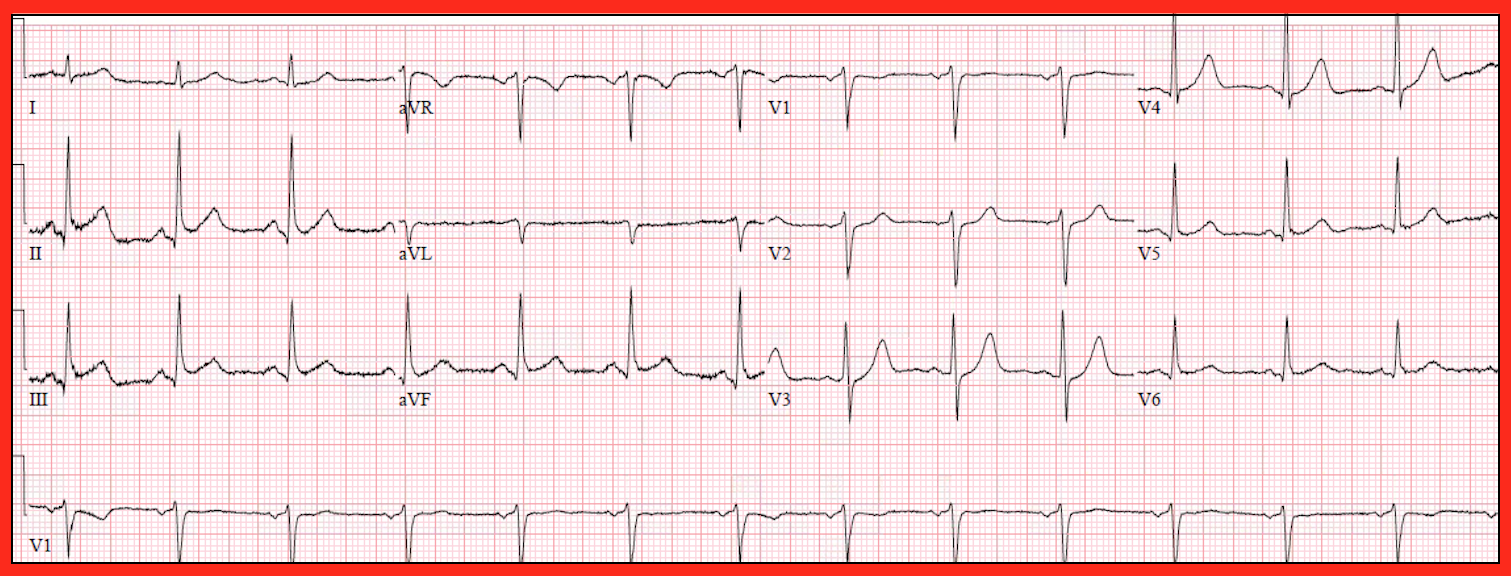 Separate, Distinct Service Modifiers
Modifier 59
Use when two services described by timed codes are performed sequentially

Example: 
Patient has 15 minutes of therapeutic physical therapy activities performed followed by 10 minutes of gait training
Gait training may be separately coded as long as same block of time does not describe both activities
Separate, Distinct Service Modifiers
Modifier 59
Use when a diagnostic procedure is performed prior to a therapeutic procedure and is clearly the basis for proceeding to the therapeutic procedure
Diagnostic procedure must not have been required during the therapeutic procedure AND must clearly provide information needed to decide whether or not to proceed to therapeutic procedure
Patient has diagnostic angiography performed on the iliac artery prior to angioplasty of iliac artery
Angiography may be separately coded as long as it was not previously done and resulted in decision to proceed to angioplasty
Separate, Distinct Service Modifiers
Modifier 59
Use when a diagnostic procedure is performed subsequent to a therapeutic procedure only when the diagnostic procedure is not an expected or necessary follow-up

Diagnostic procedure must not have been required during the therapeutic procedure AND must not be an inherent component of the therapeutic procedure
Patient requires a chest x-ray following chest tube insertion due to development of fever and persistent cough
Chest x-ray may be separately coded due to clinical indications
Separate, Distinct Service Modifiers
Modifier 59
Do NOT Use:
In order to clear an NCCI (PTP) edit without clinical justification for the use of the modifier
If a more specific modifier can be used to differentiate circumstances or anatomic sites
With E/M services
With radiation treatment management (77427)
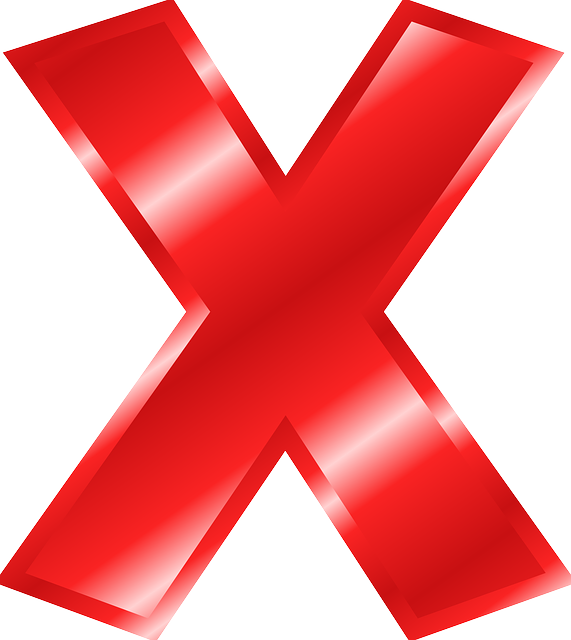 [Speaker Notes: 2nd bullet- Example: 34833 and 34820 describe different procedures; however the instructions found in the CPT book state these procedures should not be reported together for the same side of the body. If performed on separate sides, modifiers RT and LT may be reported

3rd bullet – example for anatomic sites would be to use the finger modifiers (like F1, F2, etc.) to indicate that the procedure was done on separate digits rather than assigning a 59 to the second procedure code.]
Separate, Distinct Service Modifiers
Modifiers XE, XS, XP, XU
XE, Separate Encounter, A Service That Is Distinct Because It Occurred During A Separate Encounter

XS, Separate Structure, A Service That Is Distinct Because It Was Performed On A Separate Organ/Structure

XP, Separate Practitioner, A Service That Is Distinct Because It Was Performed By A Different Practitioner

XU, Unusual Non-Overlapping Service, The Use Of A Service That Is Distinct Because It Does Not Overlap Usual Components Of The Main Service

These modifiers are used in the place of modifier 59. Do not append both modifier 59 and X- modifier on one code.
https://www.cms.gov/files/document/mln1783722-proper-use-modifiers-59-xepsu.pdf
[Speaker Notes: These four modifiers were created by CMS in Jan. 2015 due to the widespread misuse and abuse of modifier 59. They give more specificity than modifier 59. No more information was posted about these modifiers for years and then In March 2022 more information regarding the use of these modifiers was released and I’ve included the link here. (long time after they initially came out)

Basically these modifiers should be used in place of 59 whenever possible. Should only be used when a more specific anatomic modifier can’t be used such as RT, LT, etc. 

Separate encounter- if patient has two services during two different encounters on the same day you would use this.  In the MLN article they talk about using this with timed codes performed during the same encounter and that it can be used if the procedures unit of service is time (like codes that state per 15 minutes)… if you provide 2 timed services that are separate and distinct and aren’t mingled with each other like you complete one service before starting the next, you can use this modifier in that situation. 


Separate structure- used for different anatomic sites during the same encounter only when the procedure is performed on different organs, different anatomic regions, or in limited situations on different, non contiguous lesions in different anatomic regions of the same organ. So lesions that are not touching.  Also, if this can be described more accurately with the actual anatomic modifier you need to use that one instead of this. 

Separate practitioner- different practitioner. 

Unusual non-overlapping service- 2 instances they go into detail about with using modifier XU is:

Using modifier XU properly for a diagnostic procedure which is performed before a
therapeutic procedure only when the diagnostic procedure is the basis for performing the
therapeutic procedure. When you perform a diagnostic procedure before a surgical procedure or
non-surgical therapeutic procedure and it’s the basis on which you decide to perform the surgical
procedure or non-surgical therapeutic procedure, you may consider that diagnostic procedure to be a
separate and distinct procedure if it:
 a. Occurs before the therapeutic procedure and isn’t mingled with services the therapeutic
intervention requires
 b. Provides clearly the information needed to decide whether to proceed with the therapeutic
procedure; and
 c. Doesn’t If the diagnostic procedure is constitute a service that would have otherwise been required during the therapeutic
intervention (See example 10 below.)
an inherent component of the surgical procedure, don’t report it separately

Another example for the use of modifier XU would be for a 
diagnostic procedure which occurs after a completed therapeutic procedure only when the diagnostic procedure isn’t a common,
expected, or necessary follow-up to the therapeutic procedure. When a diagnostic procedure
follows the surgical procedure or non-surgical therapeutic procedure, you may consider that
diagnostic procedure to be a separate and distinct procedure if it:
 
a. Occurs after the completion of the therapeutic procedure and isn’t mingled with or otherwise
mixed with services that the therapeutic intervention requires
 
b. Doesn’t constitute a service that would have otherwise been required during the therapeutic
intervention. If the post-procedure diagnostic procedure is an inherent component or
otherwise included (or not separately payable) post-procedure service of the surgical
procedure or non-surgical therapeutic procedure, don’t report it separately

Recommend checking out the MLN I put here… many examples]
Repeat Procedure Modifiers
Repeat Procedure Modifiers
Modifiers 76 and 77
76, Repeat Procedure or Service by Same Physician or Other Qualified Health Care Professional
77, Repeat Procedure by Another Physician or Other Qualified Health Care Professional

Used when the procedure performed is the exact procedure performed previously by the same or a different physician on the same date of service or during the global postoperative period. 
Example: Multiple electrocardiograms are performed for the same patient on the same date of service. Modifier 76 or 77 would be appended to the subsequent ECGs
[Speaker Notes: First bullet ECG example: So the modifier is only appended to the subsequent services/procedures, not the first one. Medicare will allow multiple ECG interpretations on the same day when necessary but to prevent billing denials the time that each service was performed must be submitted on the claim.

Obviously this shouldn’t be used with procedures that would not reasonably be done twice in once day like the removal of a device. If they removed it once then it’s out already so it would be questioned.]
Repeat Procedure Modifiers
Modifiers 76 and 77
When modifier 76 or 77 is used, the reason for the repeated service should be entered in the narrative field in item 19 on the CMS-1500 claim form or in the designated electronic field for electronic claims.

Reasons may include:
It was performed for comparative purposes
The two services were performed at different times (indicate actual times)
It was for follow-up after treatment or intervention
It was to repeat a test at different intervals

Documentation may be required to support medical necessity.
Repeat Procedure Modifiers
Modifiers 76 and 77
Do not use with E/M codes.  
Do not use when the definition of the code indicates a repeated procedure or redo (57511, Cautery of cervix; cryocautery, initial or repeat). 
Do not use when the same procedure is performed multiple times during a single session. 
Patient presents for nerve repair with vein graft of two separate nerves which is performed during a single encounter. CPT code 64911 would be assigned once for each nerve graft performed with modifier 59 or XS assigned to the second instance of the code
Repeat Procedure Modifiers
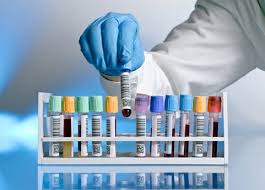 Modifier 91
Repeat Clinical Diagnostic Laboratory Test

Used when it is medically necessary to repeat the same lab procedure on a single date of service to obtain multiple results. 
Examples: Repeated arterial blood-gas measurement to monitor patient’s condition or follow up with potassium level after treatment of hyperkalemia
Do not use when tests are rerun to confirm initial results, due to testing problems with specimens or equipment or for other reasons when a one-time result is all that is necessary
Do not use when multiple specimens are required to complete a single lab test 
Example: Glucose tolerance test (82951)- Blood specimens are obtained at specific intervals. Because the description of the code includes “three specimens”, modifier 91 would not be reported.
[Speaker Notes: Bullet 2- So if different doctors run the same test on the same date of service just to confirm results. It would not be appropriate to use modifier 91 in this case. Or if best practices were not followed when drawing the specimen and the specimen was compromised, it would not be appropriate to run the test twice and use modifier 91 on the second.


So when you’re reporting this you will report each service on a separate line with 91 only appended to the repeat procedure.]
Return to Surgery and Increased Services Modifiers
Return to Surgery and Increased Services Modifiers
Modifier 78
Unplanned Return to the Operating/Procedure Room by the Same Physician or Other Qualified Health Care Professional Following Initial Procedure for a Related Procedure During the Postoperative Period
Used when another procedure is performed during the postoperative period of the initial procedure (unplanned) (For planned subsequent procedures, see Modifier 58)
Example: Treatment of a complication or problem that occurred after the first procedure related to that procedure that needs to be treated with another different procedure. 
Procedure must be related to the first procedure (if unrelated, see modifier 79)
Should not be used for repeat procedures (see modifier 76 for repeat procedures) 
For Medicare, a new global period does not begin with the use of modifier 78.
[Speaker Notes: The word Procedure was added to this description to clarify that this modifier does not only apply to major inpatient surgeries.. This is any procedure. 

Modifier 58 is Staged or related procedure or service by the same physician or QHP during the post op period. 

Modifier 79 is an unrelated procedure that is performed by the same physician in the post op period. It is something completely different from the first procedure that has nothing to do with the first procedure.. Example if the patient got in a wreck and needed surgery for an injury due to the wreck. 

Modifier 76 we covered previously but as a reminder this is when the exact same procedure or service is repeated again. Reasons may include:
It was performed for comparative purposes
The two services were performed at different times (indicate actual times)
It was for follow-up after treatment or intervention
It was to repeat a test at different intervals]
Return to Surgery and Increased Services Modifiers
Modifier 79
Unrelated Procedure or Service by the Same Physician or Other Qualified Health Care Professional During the Postoperative Period

Used when another procedure is performed during the postoperative period of the initial procedure (unplanned) (For planned subsequent procedures, see Modifier 58)
Procedure must be unrelated to the first procedure (if related, see Modifier 78)
Should not be used for repeat procedures (see Modifier 76 for repeat procedures) 
For Medicare, a new global period begins with the use of modifier 79.
[Speaker Notes: Again global days of  10 ,or  90]
Return to Surgery and Increased Services Modifiers
Modifier 22
Increased Procedural Services
Used when the work required to provide a service is substantially greater than typically required such as increased intensity, increased time, technical difficulty of procedure, severity of patient’s condition, or physical and mental effort required.
Can be used with any of the following services from the following sections of the CPT book: Anesthesia, Surgery, Radiology, Pathology and Laboratory, and Medicine
If an additional code is appropriate to describe the extra work required, that code should be used instead of modifier 22. 
Modifier 22 should not be used with E/M codes.
CMS only allows consideration of modifier 22 with procedure codes with 0, 10, or 90 day global periods.
[Speaker Notes: This is for procedures with global days of 0, 10, or 90. 

Second bullet: CMS says that the usual reimbursement amount accounts for the possibility that sometimes the procedure or service will be easier and other times more difficult so the documentation must really support the substantial additional work that was done and the reason for that additional work.]
Return to Surgery and Increased Services Modifiers
Modifier 22
Documentation is critical to support the substantial additional work and reason for the additional work. Examples of appropriate uses of modifier 22:

Obstructed surgical field requiring intensive dissection and significant increase in time
Trauma extensive enough to complicate the particular procedure and work cannot be reported with additional procedures
Extra work, much greater than usual, resulting from the patient’s morbid obesity
Substantial time increase from extra work performed by the physician (CMS says 50% increase in time)
[Speaker Notes: Substantial additional work= Many coding specialists say that unless 25% more work was performed mod. 22 shouldn’t be appended. For CMS and many other payers, they require that the operative time increase by 50% for modifier 22 to be appended. 

CMS will require you to submit documentation if you use this modifier. (an operative report)

Remember- don’t just say “took extra time”.. Need to explain why it took extra time. … also generalized statements like “the surgery was difficult” will not hold up. 

For obesity.. Extra time due to obesity won’t hold up… why did the obesity make the surgery more difficult or take extra time

If extra time is due to an average amount of division of adhesions between organs this won’t hold up… routine division of adhesions is a normal part of surgery. Would have to be more than average. Maybe they have scar tissue that’s making it difficult to get to procedure site.


The MACs have their own guidelines about what counts as increased procedural services. … some require a separate statement along with the op report.

Third party payers sometimes want to review the entire record before granting this modifier… could delay payment. Some third payers do not recognize this modifier anymore and won’t pay extra.]
Newer Modifiers
Newer Modifiers
Modifiers N1-N3 – Effective 1/1/2023, Available 4/1/2023
N1, Group 1 oxygen coverage criteria met

N2, Group 2 oxygen coverage criteria met

N3, Group 3 oxygen coverage criteria met

CMS Announcement
https://www.cms.gov/outreach-and-education/outreach/ffsprovpartprog/provider-partnership-email-archive/2023-01-05-mlnc#_Toc123655304
[Speaker Notes: CMS added 3 new modifiers for home oxygen use. These would replace the KX modifier that indicates the presence of qualifying medical information. They are effective Jan. 1, but not available until the April 2023 HCPCS code release. Not much information has been provided on these modifiers. CMS sent out a brief announcement introducing these three modifiers, but there was no detail included. They said that the MACs would provide more detail. I have not seen additional detail published yet. Just wanted to make you aware of them to watch out for additional info from your MAC.]
Newer Modifiers
Modifier AB- Effective 1/1/2023
Audiology service furnished personally by an audiologist without a physician/NPP order for non-acute hearing assessment unrelated to disequilibrium, or hearing aids, or examinations for the purpose of prescribing, fitting, or changing hearing aids; service may be performed once every 12 months, per beneficiary

Listing of applicable audiology services HCPCS codes:
https://www.cms.gov/audiology-services
[Speaker Notes: CMS will allow Medicare beneficiaries access to select audiology services without a physician order once every 12 months through use of a new “AB” modifier, reported with one or more of 36 CPT codes delivered on the same date of service when provided by audiologists. In the proposed rule, CMS planned to create a new G-code to replace CPT codes when a service is provided by an audiologist without a physician order. However, in the final rule CMS reversed course on the G-code proposal and selected the CPT code/modifier option based on the specific and detailed rationale offered by ASHA in its comments. While the use of the code/modifier improves the accuracy of audiology claims data and payments, as well as eliminates coding confusion, ASHA finds the restrictions placed on accessing audiology services without a physician order to be arbitrary and lacking any clinical justification. ASHA will continue to advocate for passage of the bipartisan and bicameral Medicare Audiologist Access and Services Act (H.R. 1587/S. 1731), which removes the physician referral requirement completely while appropriately expanding Medicare coverage to include both diagnostic and treatment services provided by audiologists. 


From phys. Fee schedule final rule fact sheet.
CMS finalized a policy to allow beneficiaries direct access to an audiologist without an order from a physician or NPP for non-acute hearing conditions.  The finalized policy will use a new modifier ─ instead of using a new HCPCS G-code as we proposed ─ because we were persuaded by the commenters that a modifier would allow for better accuracy of reporting and reduce burden for audiologist. The service(s) can be billed using the codes audiologists already use with the new modifier, and include only those personally furnished by the audiologist. The finalized direct access policy will allow beneficiaries to receive care for non-acute hearing assessments that are unrelated to disequilibrium, hearing aids, or examinations for the purpose of prescribing, fitting, or changing hearing aids.  This modification in our finalized policy necessitates multiple changes to our claims processing systems, which will take some time to fully operationalize, but audiologists may use modifier AB, along with the finalized list of 36 CPT codes, for dates of service on and after January 1, 2023.
CMS finalized the proposal to permit audiologists to bill for this direct access (without a physician or practitioner order) once every 12 months per beneficiary.  Medically reasonable and necessary tests ordered by a physician or other practitioner and personally provided by audiologists will not be affected by the direct access policy, including the modifier and frequency limitation.   

Did not see any additional information from the MACS on this modifier]
Newer Modifiers
Modifier JZ- Effective 1/1/2023 ; Required 7/1/2023
Zero drug amount discarded/not administered to any patient

Append to the code for a drug or biological in a single-use vial or single-use package when there is no discarded amount after administering the agent to the patient. 
Modifier only applies when the agent is in a single-use vial or single-use package.
Most of the time, if drug or biological code does not require modifier JW, Drug amount discarded/not administered to any patient, it will require JZ.
[Speaker Notes: You may start reporting on Jan. 1, 2023 that’s when modifier was effective, but it’s not mandatory until 7/1


Append this modifier to the supply code for the drug or biological to show that there is no discarded amount to report after administration to the patient. 

Use of this modifier ties in with modifier JW, which is not a new modifier.. Its been around since 2003. JW is appended to drugs or biologicals codes to show that the provider administered the necessary or prescribed amount of the drug supplied in a single dose vial and discarded the remaining amount of the drug. 

We have an article on the health catalyst website under “insights” with more detail on the use of this modifier and CMS also has a good FAQ document that I have linked in the references at the end.]
Modifier JW
Effective 1/1/2003
Drug amount discarded/not administered to any patient

Append to the code for a drug or biological in a single-use vial or single-use package to show that the provider administers the necessary or prescribed amount of a drug and discards the remaining amount of the drug. JW should be appended to the discarded amount on a separate line.
Claim line #1: HCPCS code for drug given, No modifier, # of units given, Calculated submitted price for ONLY the amount of drug given
Claim line #2: HCPCS code for drug wasted, JW modifier to indicate waste, # of units wasted, Calculated submitted price for ONLY the amount of drug wasted.
Documentation must include the amount of the drug that the provider discards.
[Speaker Notes: This is not a new modifier, just want to talk about this one real quick since I just mentioned it and it’s the counterpart of JZ

CMS has no specific requirements regarding the method, format, or where the discarded amount of the drug is documented within the EHR. However, the organization expects providers to maintain accurate medical records regarding drug waste for every beneficiary. 

Just a note about this modifier- it shouldn’t be assigned to drugs that are oral, inhaled, or implanted.]
Newer Modifiers
Modifer 93 -Effective 1/1/2022
93, Synchronous Telemedicine Service Rendered Via Telephone or Other Real-Time Interactive Audio-Only Telecommunications System

95 (Effective 1/1/2017), Synchronous Telemedicine Service Rendered Via Telephone or Other Real-Time Interactive Audio and Video Telecommunications System

Synchronous Telemedicine service is defined as a real-time interaction between a physician or other qualified health care professional and a patient who is located away at a distant site from the physician or QHP. 
The telemedicine service must be of an amount and nature that is sufficient to meet the key components and/or requirements of the same service when rendered via a face-to-face interaction.
https://www.cms.gov/medicare/medicare-general-information/telehealth/telehealth-codes
[Speaker Notes: Link takes you to the CMS website and you need to click on “List of Telehealth Services for Calendar Year 2023” to see which codes qualify for these modifiers. It’s a downloadable document. The document lists out all codes applicable for telehealth services so modifier 95 can be placed on all of them, but only the ones with a Yes in the column that says “can audio-only interaction meet the requirements?” can have modifier 93.]
Newer Modifiers
Modifiers FQ and FR- Effective 1/1/2022
FQ, The service was furnished using audio-only communication technology
FR, The supervising practitioner was present through two-way, audio/video communication technology

Specific to mental health services
Mental health service codes are included in CMS’s telehealth list
[Speaker Notes: These are specific to mental health services- Can still use CMS’s telehealth list, but make sure that if it’s a mental health service you are using FQ or FR rather than 93 or 95]
Newer Modifiers
Modifier FT- Effective 1/1/2022
Unrelated evaluation and management (E/M) visit on the same day as another E/M visit or during a global procedure (preoperative, postoperative period, or on the same day as the procedure, as applicable). (report when an E/M visit is furnished within the global period but is unrelated, or when one or more additional E/M visits furnished on the same day are unrelated)
Used for critical care service that does not relate to the surgery during global period
Patient condition and service must meet the critical care definition 
Append modifier to critical care procedure codes 99291 or 99292
Do not use if critical care during a global period is related to the operative procedure
Do not use if critical care was performed prior to another E/M service on the same day.
Resources
2023 Medicare Part B Final Rule Released. https://www.asha.org/news/2022/2023-medicare-part-b-final-rule-released/ 

Billing and Coding: JW Modifier Billing Guidelines. https://www.cms.gov/medicare-coverage-database/view/article.aspx?articleId=53024&DocID=A52953 

Coding with Modifiers 6th Edition. A Guide to Correct CPT and HCPCS Level II Modifier Usage. Robin I. Linker, American Medical Association. 

CPT 2023 Professional Edition. American Medical Association.

HCPCS Level II Expert. Service/Supply Codes for Caregivers & Suppliers. AAPC
Q&A Document can be found on Healthcatalyst.com under Resources/Webinars